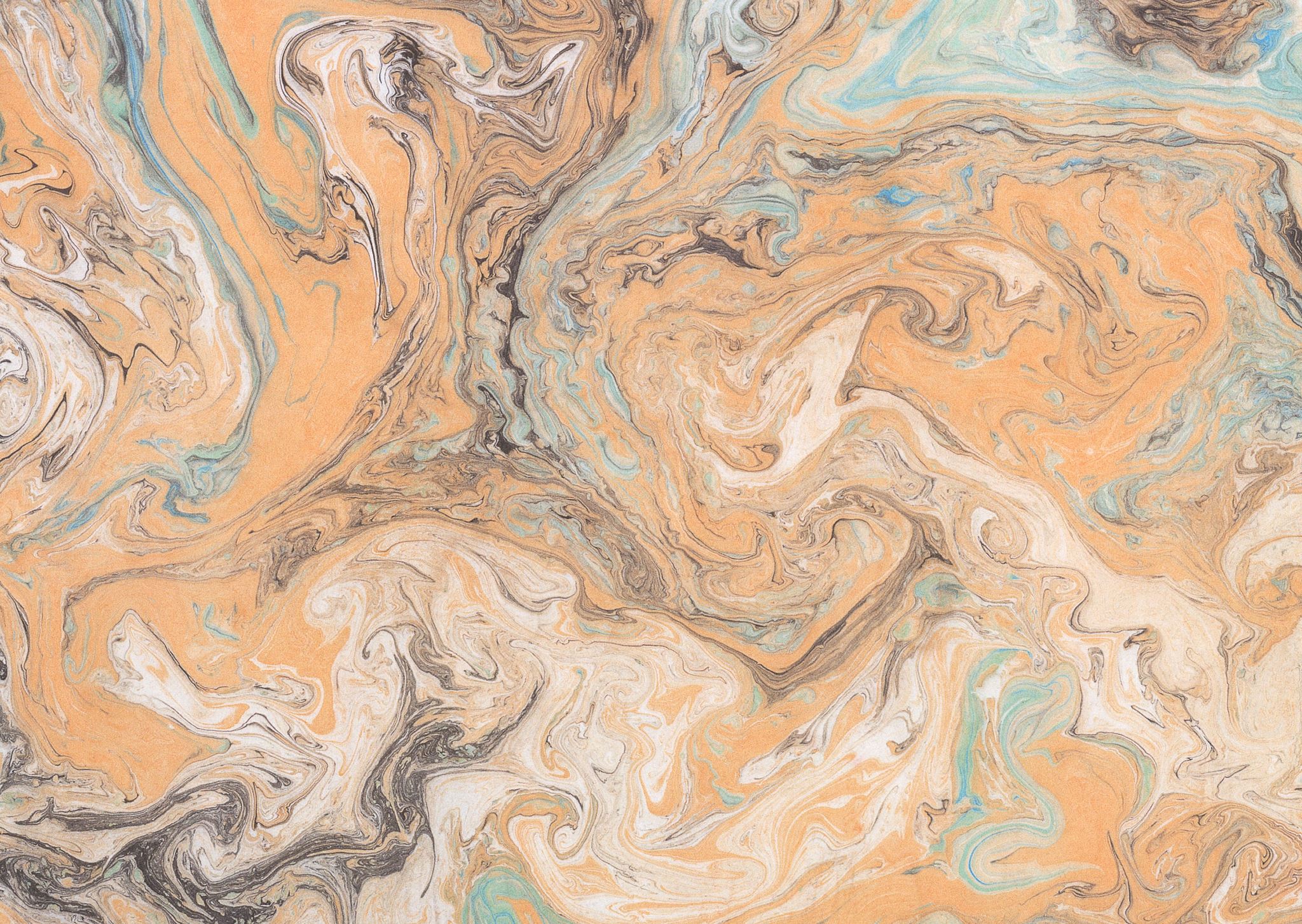 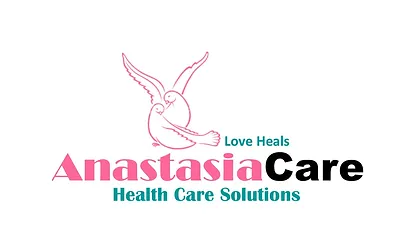 ANNUAL TRAINING MODULE FOR DIRECT CARE WORKERS
PA Code § 52.21(c)(1)(2)
WELCOME TO THE ANNUAL INSERVICE TRAINING
Training Objectives
•       Prevention of abuse and exploitation of participants. 
•	Reporting critical incidents. 
•	Participant complaint resolution. 
•	Department-Issued policies and procedures. 
•	Provider’s quality management plan. 
•	Fraud and financial abuse prevention
Prevention of Abuse and Exploitation of Participants.
Abuse - An act or omission that willfully deprives a participant of rights or human dignity, or which may cause or causes actual physical injury or emotional harm to a participant including a critical incident and any of the following:
(1)	Sexual harassment of a participant.
(2)	Sexual contact between a staff member and a participant.
(3)	Physical Abuse or Bodily harm 
(4)	Financial exploitation of a participant.
(5)	Mental Abuse -Humiliating a participant.
(6)	Withholding regularly scheduled meals from a participant.
Prevention of Abuse and Exploitation of Participants Continued.
Abuse is widespread in society, affecting every socioeconomic level, both sexes, all ages, and all races. However, no group is more vulnerable than people who have developmental disabilities. They are victims of physical violence, sexual abuse, and mental abuse at rates higher than people with other types of disabilities as well as In the rest of the population.
The focus of this training is on: 
• recognition 
• reporting and 
• prevention of abuse and neglect, with emphasis on prevention.

 Recognition and reporting are part of prevention. The goal of every Direct Care Worker  should be prevention of Abuse and Neglect.
Prevention of Abuse and Exploitation of Participants Continued.
RECOGNISING SIGNS OF ELDER ABUSE 
The Department of Health Services[OIG]describes types  and signs of elder abuses as -  Physical abuse is intentional bodily injury. Some examples include slapping, pinching, choking, kicking, shoving, or inappropriately using drugs or physical restraints. Signs of physical abuse.

Sexual abuse is nonconsensual sexual contact (any unwanted sexual contact). Examples include unwanted touching, rape, sodomy, coerced nudity, sexually explicit photographing. 

Mental mistreatment or emotional abuse Is deliberately causing mental or emotional pain. Examples include intimidation, coercion, ridiculing, harassment, treating an adult like a child, isolating an adult from family, friends, or regular activity, use of silence to control behavior, and yelling or swearing which results In mental distress. Signs of emotional abuse.
Prevention of Abuse and Exploitation of Participants Cont.
Signs of physical abuse
Bruises, black eyes, welts, lacerations, broken bones 
Rope marks or evidence of restraint  
Delay between acquiring the injury and seeking medical treatment
Open wounds, cuts, punctures, untreated injuries in various stages of healing
Broken eyeglasses/frames, or any physical signs of being punished or restrained
Laboratory findings of either an overdose or under dose medications
Individual's report being hit, slapped, kicked, or mistreated
Vulnerable adult's sudden change In behavior
The caregiver's refusal to allow visitors to see a vulnerable adult alone

Physical Abuse or Bodily harm is defined as any injury, damage, or impairment to an individual’s physical condition, or making physical contact of an Insulting or provoking nature with an individual. To be reportable as physical abuse, physical abuse must be alleged, witnessed, or only suspected
Signs of sexual abuse
Bruises around the breasts or genital area
Unexplained venereal disease or genital infections
Unexplained vaginal or anal bleeding
Torn, stained, or bloody underclothing
An individual's report of being sexually assaulted or raped
Unusual or more extreme displays of fear (I.e., fear and resistance towards physical exams) 
Engages in sexualized behavior (I.e., an unprompted or unexplained drawing of genitalia
 Difficulty walking or sitting
Sexual Abuse is defined as: Any sexual behavior, sexual contact or intimate physical contact between and employee and an individual, Including an employee’s coercion or encouragement of an individual to engage in sexual activity that results in sexual contact, Intimate physical contact, sexual behavior or Intimate physical behavior.
Signs of mental mistreatment/emotional abuse
being emotionally upset or agitated
being extremely withdrawn and non communicative or nonresponsive
unusual behavior usually attributed to dementia (e.g., sucking, biting, rocking)
nervousness around certain people
an individual's report of being verbally or mentally mistreated

Mental Abuse is the use of demeaning, intimidating, or threatening words, signs, gestures, or other actions by an employee, about an individual and In the presence of an individual or individuals, that results in emotional distress or maladaptive behavior, or could have resulted in emotional distress or maladaptive behavior, for any individual present. Mental abuse Is verbal or nonverbal. Mental abuse is not always face-to-face with the targeted individual, but at least one Individual must be present at the time.
Signs of Financial Exploitation
sudden changes in bank account or banking practice, including an unexplained withdrawal of large sums of money
adding additional names on bank signature cards
unauthorized withdrawal of funds using an ATM card
abrupt changes in a will or other financial documents
unexplained disappearance of funds or valuable possessions
bills unpaid despite the money being available to pay them
forging a signature on financial transactions or for the titles of possessions
sudden appearance of previously uninvolved relatives claiming rights to a vulnerable adult’s possessions
unexplained sudden transfer of assets to a family member or someone outside the family
providing services that are not necessary
Individual's report of exploitation
Financial exploitation Is taking unjust advantage of an individual’s assets, property, or financial resources through deception, Intimidation, or conversion, for the employee’s, facility’s, or agency’s own advantage or benefit.
Prevention of Elder Abuse
The focus of this training is on recognition reporting and  prevention of abuse and neglect, with emphasis on prevention. Recognition and reporting are part of prevention. The goal of every Direct Care Worker  should be prevention of Abuse and Neglect, by taking actions to prevent abuse or neglect from occurring in the first instance…or to protect the individual from risk of further abuse once it has already occurred.
           Anastasia Care Services  will employ skilled staff who
 • Respect the rights of people with disability (including children); 
• Are aware of current policies and legislation pertaining to abuse and neglect; 
 • Support people and their families or guardians to access complaint mechanisms and raise any concerns they have about services. 
• Must undergo criminal history screening as per  ACS  Human Resources Policy and Procedure. 
•ACS Is  responsible for identifying and providing appropriate resources and training to assist staff to implement this policy. This includes training in working with vulnerable people and incident management..
All participants and their families are to be advised of ACS’s  obligations to report suspicions or allegations of abuse, at their Initial contact with the Anastasia Care Service [ ACS ] AGENCY.
How to Report Abuse
ORAL REPORTING WHO: • Employees • Administrators 
WHAT: • Any Suspected Abuse 
WHEN: • IMMEDIATELY! 
HOW: • By oral communication 
WHERE: • Area Agency on Aging (AAA) – *PA Dept. of Aging (717-265-7887 Option #2) – *Law Enforcement (immediate) *involving sexual abuse, serious physical Injury, serious bodily injury or suspicious death
 WRITTEN REPORTING WHO: • Employees • Administrators
 WHAT: • Any Suspected Abuse 
WHEN: • Within 48 hours of Oral Report
 HOW: • By written communication 
WHERE: • Area Agency on Aging (AAA). *AAA will fax reports to PD
Reporting critical Incidents.
POLICY:	
“OFFICE OF LONG-TERM LIVING BULLETIN-ISSUE DATE 04/09/10, EFFECTIVE DATE 04/09/10-NUMBER 05-10-01, 51-10-01, 52-10-01, 55-10-01, 59-10-01; SUBJECT Incident Management Policy for Office of Long-Term Living (OLTL) Home and Community-Based Services Programs-BY Jennifer Burnett, Deputy Secretary Office of Long-Term Living
This is a general policy for a critical incident reporting. It is mandatory that Administrators and Employees of ANASATASIA CARE SERVICES Healthcare, LLC- in-home care agency-report incidents related to individuals who receive home and community-based services and supports in or from this agency or registry.
In interpreting this policy, the OLTL bulletin explains that it is important to Distinguish between Complaint and Incidents ,because of the  separate protocols and actions  taken when reporting an incident, it is important to understand and be able to distinguish between the following:

The critical Incident management system required by 55 Pa. Code Chapter 52 is a vital component of this process, which consists of providers responding to. Critical incidents, reporting them, investigating them and performing follow up as needed. The incident management policies enable provider development and provision of staff (training to protect program participants, definitions must be clear, and the process must be defined as to the required timeframes and the responsibilities of each party Involved.

Since properly reporting critical incidents is key to monitoring the agency’s risk management and ensuring program improvement, it is important that agency consumers, representatives and/or family members be able to distinguish  between complaints and critical Incidentsbecause there are separate protocols and actions to be taken when reporting an Incident.
Definitions 
Critical Incident – An occurrence of an event that jeopardizes the participant’s health or welfare including:

 (1) Death, serious injury or hospitalization of a participant.
 (2) Provider and staff member misconduct including deliberate, willful, unlawful or dishonest activities.
 (3) Abuse, including the infliction of injury, unreasonable confinement, intimidation, punishment or mental anguish, of the participant.  Abuse includes the following: 
Physical abuse 
 Psychological abuse,
Sexual Abuse, 
Verbal Abuse.
(4) Neglect the failure to provide a consumer with the reasonable care that he/she requires, including, but not limited to, food, clothing, shelter, medical care, personal hygiene, and protection from harm
 (5) Exploitation an act of depriving, defrauding or otherwise obtaining the personal property of a consumer In an unjust or cruel manner, against one’s will, or without one’s consent or knowledge for the benefit of self or others.
 (6) Service interruption, which is an event that results in the participant’s inability to receive services and that places the participant’s health or welfare at risk. 
 (7) Medication errors that result In hospitalization, an emergency room visit or other medical Intervention
Reporting Critical Incidents
NON-CRITICAL INCIDENTS
Complaints are different from critical incidents and should not be reported as critical incidents. Dissatisfaction with any aspect of program operations, activities or services received or not received. All complaints should be directed to Anastasia Care Service’s Administrator or the direct care worker’s supervisor. If issues cannot be resolved or a consumer is not comfortable discussing them with the agency Administrator or the direct care worker’s supervisor, the Office of Long-Term Living (OLTL) Quality Assurance Helpline can be contacted at 800-757-5042. 

 Program fraud and financial abuse should not be reported as critical Incidents but should be reported in accordance with the OLTL Fraud & Financial Abuse bulletin 05-11-04, 51-11- 04, 52-11-04, 54-11-04, 59-11-04 issued on August 8, 2011. 

 Pre-scheduled hospitalizations, or hospitalizations for routine Illnesses should not be reported as critical incidents.

A death due to natural causes should not be reported as a critical Incident
Critical Incident Reporting Procedures
It is mandatory for any Staff member of Anastasia Care Services that discovers or has firsthand knowledge of the critical incident to report it immediately within 24/72 hours of occurrence  to the office.. This applies to Critical incidents that occurs AT ANY TIME, including- the time a service is being provided and when the provider fails to keep an appointed schedule.
 If the incident occurs over the weekend, it must be reported the next business day.
This may include calling 911, contacting APS (participants aged 18-59), Older Adults Protective Services (participants over age 60), law enforcement, the fire department or other authorities as appropriate.
Anastasia Care Services will determine If the incident is reportable. A "critical incident" is defined above.
Anastasia Care Services will contact the participant’s’ Support Coordinator  within 24 hours of the incident.  If the participant needed immediate intervention, the SC will be contacted immediately if 911 was not called.
Anastasia Care Services has a Critical Incident form that Is to be used by providers that provide services to participants in the Aging waiver. The form is to be e-mailed to OLTL at RA-Incident@pa.gov as specified In the Reporting section above. (Policy # OLTL-17.0B Critical Incident Report Form
Reporting  critical incidents continued.
Incident report form
Mandated Reporter
All Direct Care workers  and Service Coordinators (SC) are required by law to be mandatory reporters of Critical Incidents. The entity who first discovers or learns of the critical incident (if they were not present when it occurs) is responsible  to report it.
The agency staff who first reported the critical incident must notify the participant (and possibly their representative) of filing a critical incident report within 24 hours of filing the report. This notice must be provided In a format that is easily understood by the participant and/or their representative. 
 If the participant’s representative is suspected of being involved with the critical incident, the representative should not be informed. – Within 48 hours of the conclusion of the critical Incident fact finding, the Service Coordinator must inform the participant of the resolution and measures taken to prevent recurrence. This must be documented In the critical incident report.
Report Process
Determine if the incident is Reportable: IF THERE IS IMMEDIATE DANGER or A MEDICAL EMERGENCY, CALL 911 and then inform your supervisor. 
Report Incident using the incident report form  In cases of financial exploitation, inappropriate staff conduct, inappropriate staff interactions, inform your supervisor.  DCW may also require reporting of serious injury. ALL client deaths should be reported to supervisor, and then to appropriate agency, regardless of whether abuse/neglect is suspected. 
Reporting Timeframes – Immediately  and within 24 hours of Incident 
Protect the safety of the Participant, actions that can be taken immediately by a Direct Care Provider or Service Coordinator include but are not limited to the Participant 
 Remove worker from the Participant's services (if incident includes allegation of Improper behavior by that worker) and from servicing any CHC Participant until the investigation is complete. This may take up to 30 calendar days. • Interview Involved employee(s) as soon as possible following the Incident.
Notification to participants
The participant shall receive notification of the results of the investigation and his or her right to challenge the results and/or state that he/she does not agree with the results and will have the ability to include comments/corrections. All information must be provided in a cognitively and linguistically accessible format. 
The participant shall have the right to an unbiased, confidential review process. The participant has the right to have an advocate present during any Interview questioning. Confidentiality: 
All information gathered as a result of an investigation of an alleged incident involving a participant Is confidential. 
Guidance for Incidents that are also the subject of an Older Adults Protective Services
Risk Mitigation
All critical incident reports should show what steps were taken to address the issue that occurred, and what steps will be taken to prevent the issue from happening in the future.

Employee Removal or Suspension - Cases involving an agency and/or participant-directed employee may require the employee to be removed from the program. This includes requiring that the employee have no contact with the participant, or suspending the employee until the investigation Is completed. If the employee works for an agency, suspension may be with or without pay based upon the circumstances and the alleged incident and the employment policies of that agency. If the employee works for a participant-directed employer, suspension should be at the discretion of the participant. If the participant suspends the employee, the suspension will be without pay regardless of the circumstances and the alleged offense.
Incident Closure
After a Service Coordinator has completed the fact finding activities of the critical incident, they must enter the following information into Enterprise Incident Management or Social Assistance Management System within 30 days of the critical incident discovery date:
– Actions taken to secure the health and welfare of the participant.
– Changes made to the Individual Service Plan as a result of the
critical Incident.
– Measures taken to prevent or mitigate recurrence of the critical
incident, including making appropriate referrals.

• On rare occasions where outside circumstances prevent a critical
Incident from being concluded within 30 calendar days, an
extension may be requested from OLTL with appropriate
justification.
Participant complaint resolution.
Purpose 
To outline the process for addressing participant complaints/grievances to prevent unfair practice, harassment and discrimination against participants in accordance with § 52.18 (f).
Anastasia Care Services has implemented a system to record, respond and resolve a consumer’s complaint and to make those records available, upon request, to the Pennsylvania Department of Human Services (Department). 
The management process must feature how the complaint Is. 
 I.	Received
ii.	Recorded
iii.	Acknowledged
iv.	Resolved
v.	Resolution Communicated
Procedure for Participant Complaint
In order to ensure that consumer complaints are accurately recorded, appropriately responded to; and successfully resolved, Anastasia Care Services LLC shall implement a system that contains: 
(1) The name of the participant.
(2) The nature of the complaint.
(3) The date of the complaint.
(4) The provider’s actions to resolve the complaint.
(5) The participant’s satisfaction to the resolution of the complaint.
(6) The provider shall review the complaint system at least quarterly to:
(1) Analyze the number of complaints resolved to the participant’s satisfaction.
(2) Analyze the number of complaints not resolved to the participant’s satisfaction.
(3) Measure the number of complaints referred to the Department for resolution
Procedure  for complaints resolution
• All consumers and participants shall have access to grievance/complaint procedures. Consumers and Participants, who intend to file or who file grievances/complaints, shall not  be retaliated against or be discriminated against by other participants; and/or, be coerced or have their actions interfered with by other participants
 Participants shall prepare a written submission of the grievance/complaint within one week of the incident/issue. The submission shall contain the following information: 
 Name of participant 
 Nature of complaint 
 Date of complaint 
 Providers actions to resolve the complaint 
 Participant’s satisfaction to the resolution of the complaint
  Review the complaint system at least quarterly 
 Analyze number of complaint resolved to the participants satisfaction
  discuss with the Supervisor or Administrator. Complaints do not Include personnel actions such as performance evaluations, rates of pay, position re-classifications, or position terminations due to reduction in work force.
  If Supervisor and participant have unresolved issues, after discussion, a written report of the unresolved Issues and the original grievance/complaint shall be submitted to the Manager/Administrator. • Manager/Administrator reviews the grievance/complaint and unresolved Issues and responds to the participant within one week.
Procedure Continued.
Anastasia Care Services  shall develop a QMP when the numbers of complaints resolved to a participant’s satisfaction are less than the number of complaints not resolved to a participant’s satisfaction.
 The provider shall submit a copy of the provider’s complaint system procedures to the Department upon request.
 The provider shall submit the Information under subsection (c) to the Department upon request.
All Complaints will be directed to the participant’s Service Coordinator and/or employee’s supervisor/manager when Issued
Department-issued policies and procedures.
PURPOSE
Anastasia Care Services  LLC ensures compliance with chapter 55 PA Code §§ 52.14(c). Ongoing Responsibilities of Providers and shall implement the policies under § 52.11(a)(5).
Compliance with the  Staff member training. Policy must be in accordance with this chapter and any licensing requirements that the applicant Is required to meet. Participant complaint management process. 
Participant complaint management process.
 Critical Incident Reporting  and Management. 
 Quality and Risk Management. Policy must be In accordance with this chapter.
Infection Control practices Included in orientation and annual training
PROCEDURES
• As referencing 52.11(a)(5)(I)-(xii).
• (c) A provider shall implement the policies under § 52.11(a)(5). 52.11(a)(5)(I) Compliance with this chapter.
• (iii) Compliance with the Americans with Disabilities Act (42 U.S.C.A. §§ 12101-12213). (v) Staff member training.
• Policies will be in accordance with this chapter and any licensing requirements that the applicant is required to meet.
• (vi) • (vii) Critical Incident Management. Policy must be In accordance with this chapter and any licensing requirements that the
applicant is required to meet.
• (viii) Quality Management. Policy must be In accordance with this chapter and any licensing requirements that the
applicant Is required to mee
Provider’s quality management plan.
PURPOSE
 To ensure that quality improvement processes and activities are regularly conducted for ongoing agency and client service improvement.
POLICY
Anastasia Care Services LLC is committed to delivering quality services and promotes a philosophy of continuous quality improvement throughout. The Agency develops and implements quality improvement processes
and activities, which are used to monitor performance and evaluate and improve the delivery of client services.
DEFINITIONS
.Continuous Quality Improvement
Continuous Quality Improvement (CQI) Is an organizational process in which personnel identify, plan, and implement ongoing improvements in service delivery. 
CQI provides a vital way to assess and monitor the delivery of services to ensure that they are consistent with an agency’s policies & procedures and home care principles & best practices.
Procedure for quality management plan.
The Manager/Administrator shall be responsible for establishing, maintaining and implementing a continuous quality improvement system/plan.
All employees shall:
• I. Be involved in CQI;
• ii. Receive orientation and training related to CQI; and,
• iii. Bear a responsibility for CQI.
Clients, families and employees shall be involved in decision-making, regarding quality improvement activities.
When issues are identified, employees shall be consulted and corrective action shall be taken to resolve
the problem or Issue.
Regular staff meetings shall be held and information
shall be shared to ensure that an acceptable level of
quality control is maintained.
The effectiveness of any corrective actions taken shall be evaluated by the Manager/ Administrator, using feedback from everyone Involved.
Activities used in maintaining quality control shall include, but not be limited to, the following:
Quality Management continued
Human Resource Management
 I. All candidates for employment shall be carefully screened prior to hiring including conducting a criminal background check on them. 
ii. Clients shall receive service and care from employees who have the necessary knowledge, training, experience, skills and qualifications to provide safe, ethical and effective service. B
 Supervision
 I. All homecare workers shall be supervised on a regular basis, which includes in-home assessments of practical skills when delivering personal care services.
 ii. Assessments shall be performed on a semi-annual basis and more frequently, if necessary.
 In-home Visits 
Supervisor shall make regular, In-home visits to all clients, who receive personal care, to
: I. Review the service plan
 ii. Determine effectiveness of service
 Determine client satisfaction
Quality Management continued
Internal quality monitoring activities include, but are not limited to, the following:
  Client Complaints and Incident Reports These shall be reviewed on a regular basis to:
 Ensure that quality control measures have been taken and that the  correct processes were followed;
 Measure staff skills and  performance. 
A summary incident log form shall be used to categorize various types of incidents. 
 Client Satisfaction Survey -a questionnaire shall be sent to all clients requesting feedback on their satisfaction with the Agency’s services.  The Information submitted shall be analyzed and corrective actions shall be taken if it is determined that client services are In need of improvement, as perceived by the client. 
Client Record/Documentation Audit to ensure compliance .
FRAUD & FINANCIAL ABUSE PREVENTION.
PURPOSE
To define the legal activities employees must not become involved in when providing client care.
To ensure clients’ finances and property are properly safeguarded, documented and accounted for
To prohibit Agency or registry from allowing a consumer to client to endorse a check to the home care agency or registry.
 To protect clients and employees; and,
In the case of misuse, to provide direction In the investigation and reporting of alleged misuse.
Policy on Financial Fraud and Abuse
Anastasia Care Services LLC has strict criteria, policies and procedures involving a client’s finances/ property legalities and recording the clients’ financial transactions for managing client’s property: I.e. Employees shall not partake in the following, which include, but are not limited to:
Accepting Power of Attorney for a client, client’s representative, family or other responsible person associated with the client;
Becoming an appointee or have any legal involvement with the client, client’s representative, family or other responsible person;
Assisting a client in making out his/her will;
Becoming beneficiaries of a client’s will. If an employee suspects he/she Is a beneficiary or Executor of a client’s will, that suspicion shall be reported to the Supervisor
 Another form of abuse is “financial abuse.” This involves taking property or money from a resident or encouraging a resident to hand over his/her assets. Residents have the right to protection of their money and property.
Procedures  for financial transactions
1. Financial transactions, conducted on behalf of clients, may include:
a. Assisting with household budgeting;
b. Payment of bills;
c. Collection of pensions or other cash benefits; and,
d. Purchasing household goods.
e. Agency or registry is prohibited from allowing consumer to endorse a check over to the home care agency or registry.
2. Employees shall not have access to clients’ bank accounts, credit cards or other financial Information.
3. Wherever possible, clients shall be allowed/encouraged to handle their own finances/property.
4. When clients are not able to handle their own finances/property, a relative, friend or responsible person should be appointed to do so, preferably by the client.
5. Only when there are no other alternatives, and all other options have been reviewed, shall the Agency be Involved in handling finances/property.
Procedures  for financial transactions continued
6. Employees shall handle clients’ finances/property only when these activities have been specified in their Service Plan.
7. Employees shall never be permitted to know clients’ account numbers or pin numbers.
8. If employees become aware that a client is keeping a large amount of cash at home, they shall report the details to the Supervisor.
9. Employees may pick up a mentally capable client’s monies, including pension checks and personal checks etc.
from external mail sources such as off-site postal boxes or post offices only when the activity Is specified in the Service Plan. In these situations, Supervisor shall give authorization and document this approval in the client’s2
 Employees shall deliver monies and/or checks to the client as soon as possible after the transactions have been completed. 
Employee shall never take monies/checks to their own homes or keep them In their possession over night.
Financial Transaction cont.
When shopping for clients, employees shall: 
a. Obtain client’s input regarding which store(s) to shop at; 
b. Consult with the client regarding items to purchase, sizes, brand names, amounts, etc. 
c. Consider the client’s dietary needs, religious restrictions, cultural preferences and item cost (to ensure value for money); 
d. Request receipts for all transactions, which shall be given to the client; 
e. Confirm that monies and receipts are correct before leaving the cashier; 
f. Keep client’s money separate from their own; 
g. Not shop simultaneously for other clients or for themselves, when shopping for one client.
 However, employees may complete the shopping for one client and then shop for another client before delivering purchases to clients. Each client’s money shall be kept separate from the others. And, h. Not use their own bonus card to collect points on Items the client has paid for, even if the client does not have or does not use a bonus card.
This certifies that
                                    xxxxxxxxxxxxxxxxxxxxxxxxxxxxx

                        Completed  the annual training for the year
Certificate Training